Phonics: revisiting SSC [u]
Y7 Spanish
Term 2.2 - Week 2
Amanda Izquierdo / Nick Avery
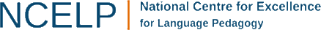 Date updated: 19/04/2020
[Speaker Notes: Revisited SSCs : [u]]
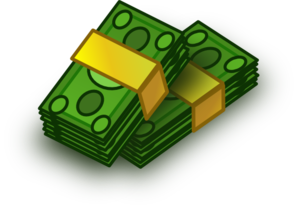 mundo
mucho
u
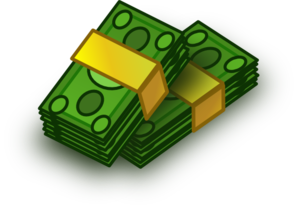 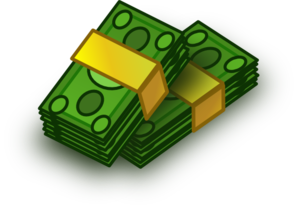 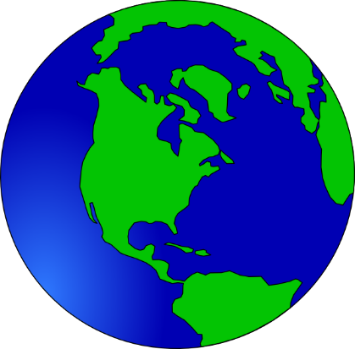 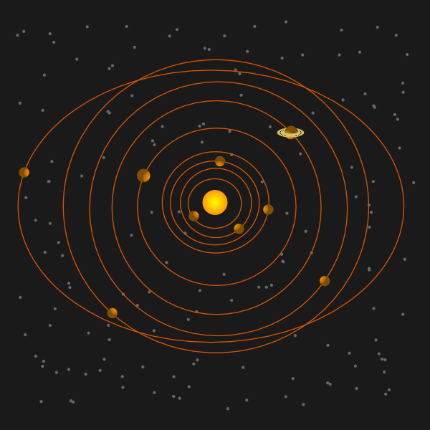 lugar
un
universo
[a; an]
[place]
nunca
[never]
mundo
mucho
u
lugar
un
universo
nunca
mundo
mucho
u
lugar
un
universo
nunca
escuchar / escribir
Escucha. ¿Cuántas veces escuchas el sonido ‘u’?
1
3
2
Escucha otra vez. Escribe las frases en español.
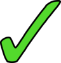 1
Hay un mercado.
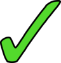 Escuchar música es fantástico.
2
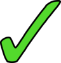 El mundo es grande.
3
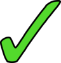 Estudia mucho en la escuela.
4
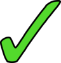 5
El lugar está cerca.
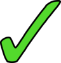 6
Tiene la respuesta.
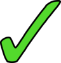 El pueblo antiguo está lejos.
7
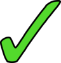 El pájaro azul está en la naturaleza.
8
¿Solo hay un universo?
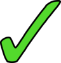 9
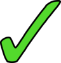 Hay un museo en la ciudad.
10
[Speaker Notes: Transcript: 1. Hay un mercado; 2. Escuchar música es genial; 3. El mundo es grande; 4. Estudia mucho en la escuela; 5. El lugar está cerca; 6. Tiene la respuesta; 7. El pueblo antiguo está lejos; 8. El pájaro azul está en la naturaleza; 9. ¿Sólo hay un universo?; 10. Hay un museo en la ciudad.

Students first listen out for how many times they can listen to the sound ‘u’, 1, 2 or 3 times. They then listen again and write the whole sentence. Higher-achieving groups may be able to write the whole sentence the first time they listen. Writing the sentence will help students to check their initial decision about how many times ‘u’ appears.

Note that there is some phonological variation in the SSC ‘u’ in several of these words. It can be useful to make students aware that ‘u’ can vary in sound, depending on the letters that come before or after it. (For example, it is followed by a vowel in respuesta, pueblo and antiguo and so sounds different).  Students may recognise other previously taught SSCs, e.g. ‘cu’ in escuchar.

Students have already met cuánto/cuantos in lesson 2.1.4, but have not seen its feminine form or ‘vez’, yet. Ensure that the meaning of this word is clear to them when giving task instructions.]
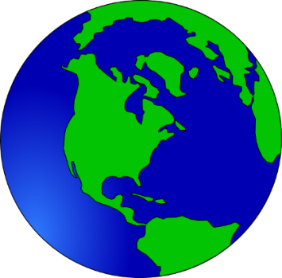 Identifica la imagen y escribe la letra correcta.
C
B
A
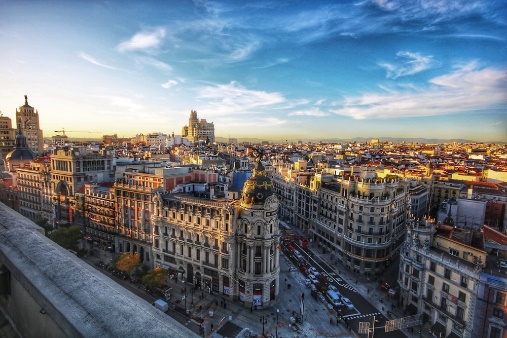 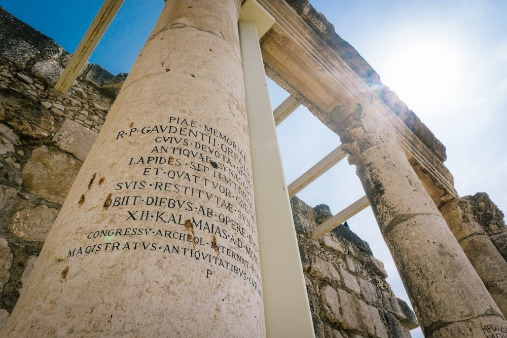 naturaleza
E
F
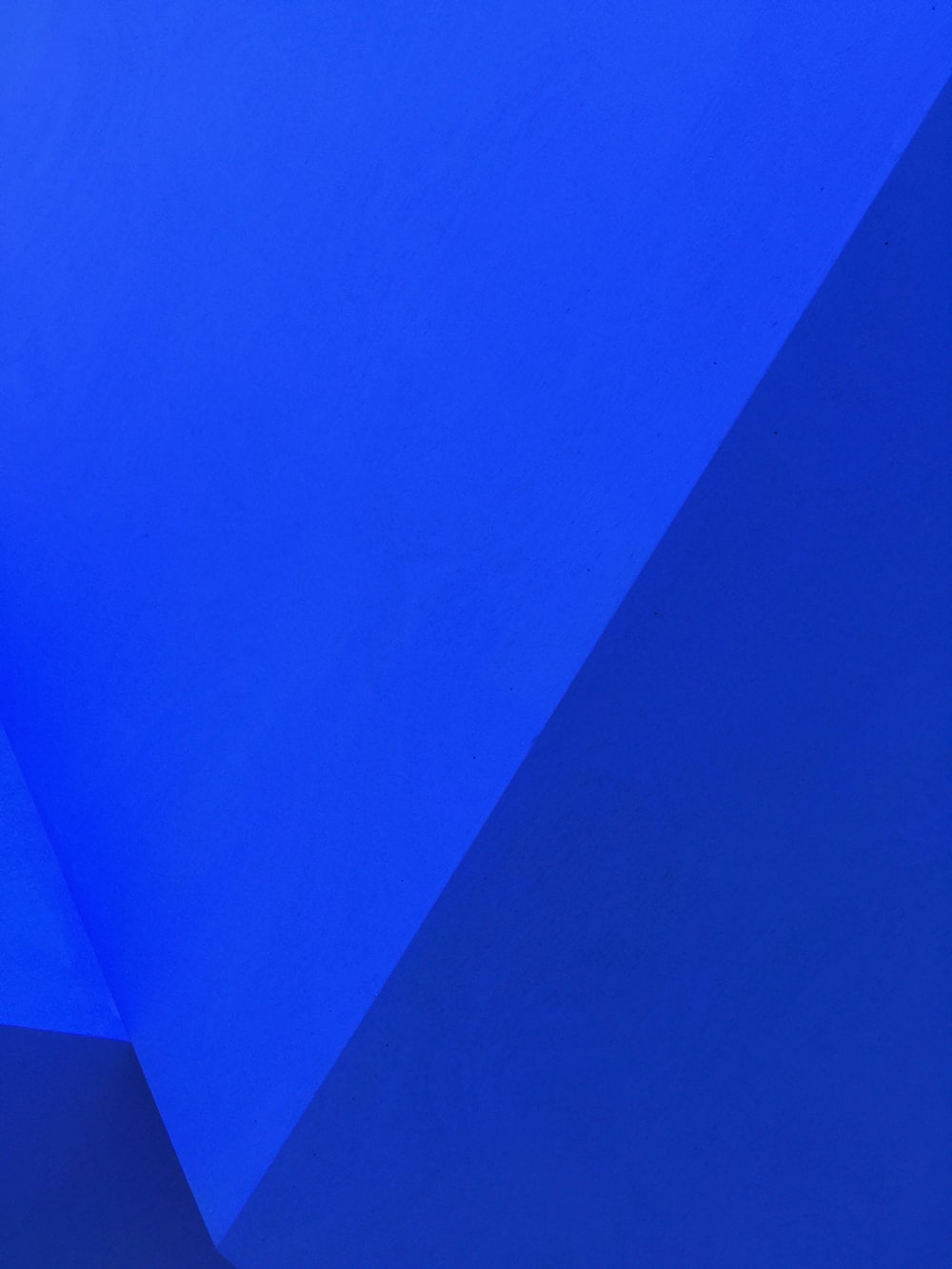 azul
F
escuchar
H
E
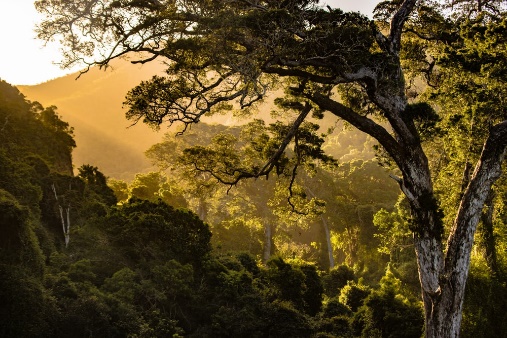 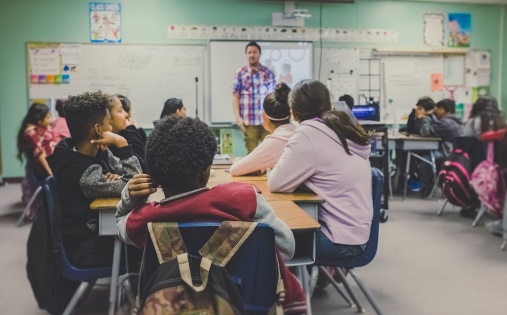 D
museo
I
G
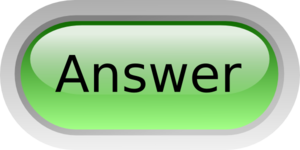 escuela
D
mundo
C
pueblo
J
J
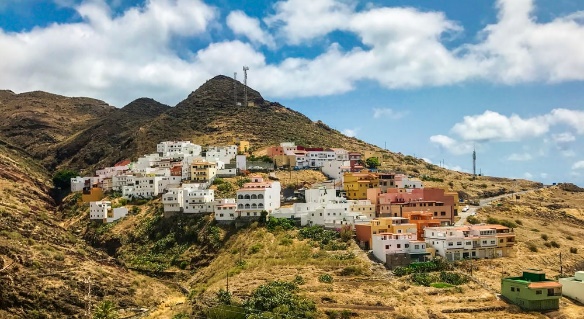 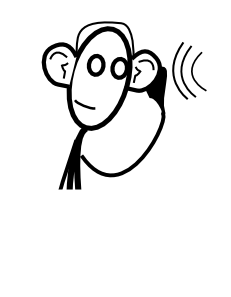 I
H
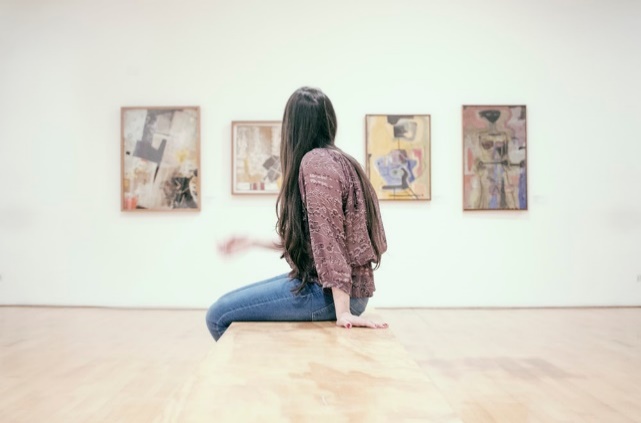 antiguo
A
ciudad
B
respuesta
G
[Speaker Notes: OPTIONAL
Having focused on the sound-spelling correspondence(s), students now focus on the meaning of the words used for practice.
They can write them in their books, and write the letter next to the word, as above.
Elicit the letter in Spanish to practise letters of the alphabet.

Alternatively, the teacher can read out each word and students will say the corresponding letter in Spanish.

A) Photo by fhlcreative on Unsplash
B) Photo by jorgefdezsalas on Unsplash
C) Free clipart from clker.
D) Photo by NeONBRAND on Unsplash
E) Photo by redcharlie on Unsplash
F) Photo by micahboswell on Unsplash
G) Free clipart from clker.
H) Free clipart from clker.
I) Photo by gilber franco on Unsplash
J) Photo by bananablackcat on Unsplash]
¿A, e, i, o, u?
hablar / escuchar / escribir
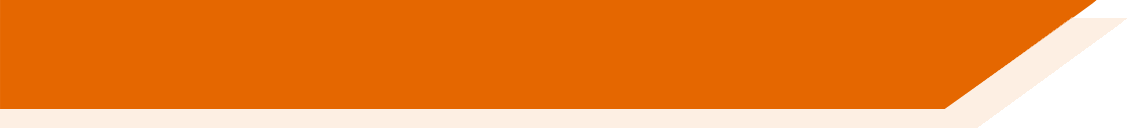 Persona B
Persona A
✄
- - - - - - - - - - - - - - - - - - - - - - - - - - - - - - -
[Speaker Notes: Do not display during the activity.

Pairs take it in turns to read out the text to their partner who has to listen out for the missing vowels, which are all revisited this week and last week in the SoW.

Some highly skilled students might be able to complete some of the words on their own, but most will need the input from their partner reading the full text aloud to be able to complete all the words. 

More vowels can be deleted to make it more challenging, depending on the level of the group.

All the vocabulary used here has been seen in previously taught vocabulary sets or phonics practice, and words have also been included from the sets of words to be revisited during this week. Also, the form “puedo” has been purposely used to allow an opportunity for teachers to focus students on this verb, which was taught in lesson 1.]